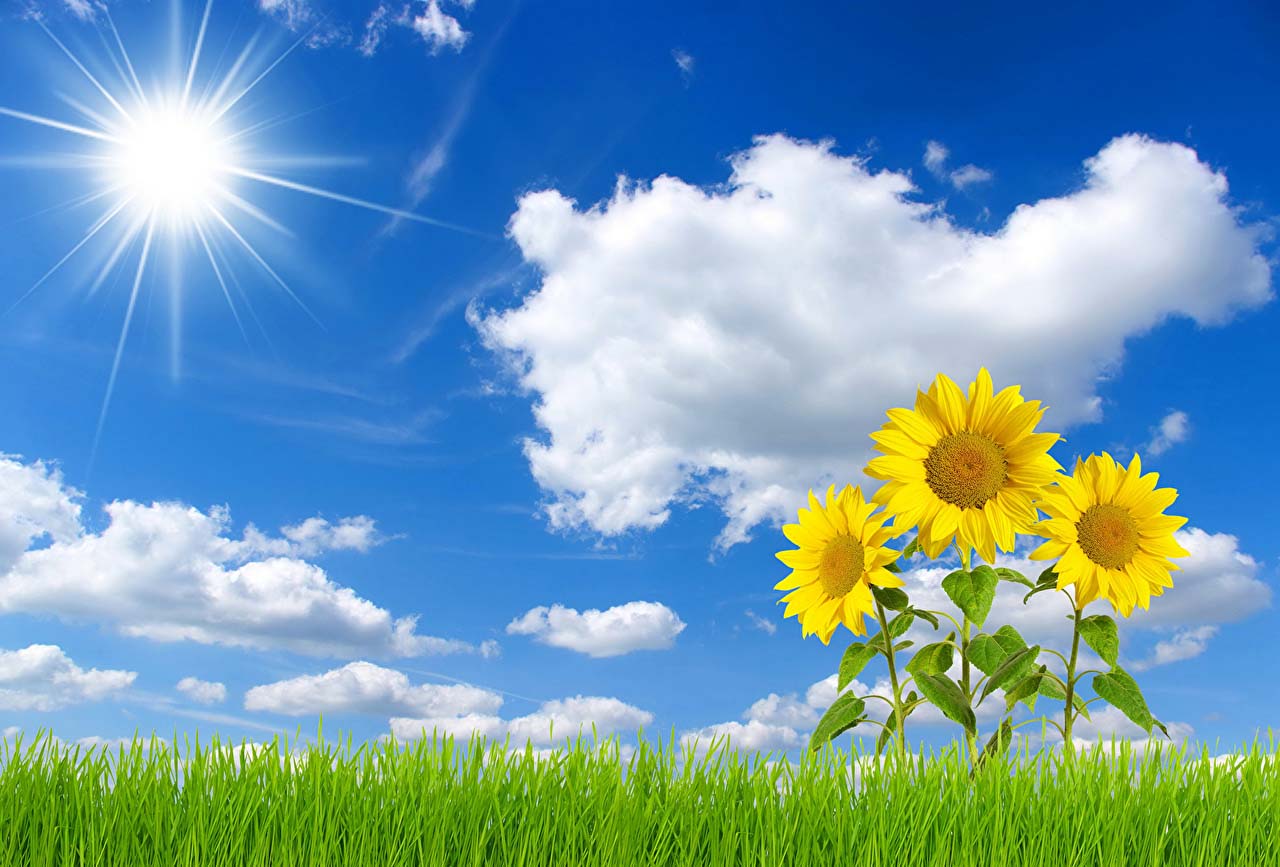 TRƯỜNG TIỂU HỌC NGỌC THỤY
Khoa học
Năng lượng mặt trời
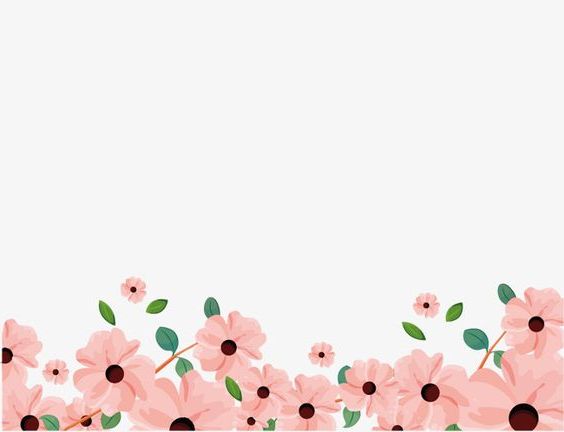 1. Vai trò của năng lượng mặt trời trong tự nhiên.
2. Con người sử dụng năng lượng mặt trời cho cuộc sống.
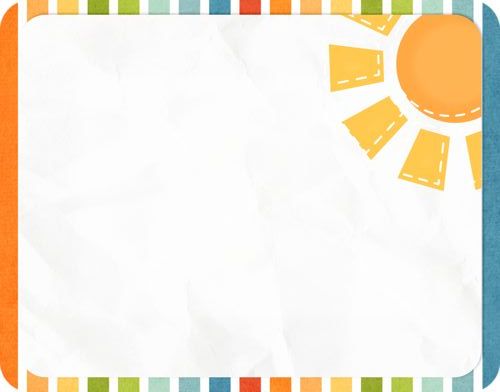 VAI TRÒ 
CỦA NĂNG LƯỢNG MẶT TRỜI 
TRONG TỰ NHIÊN
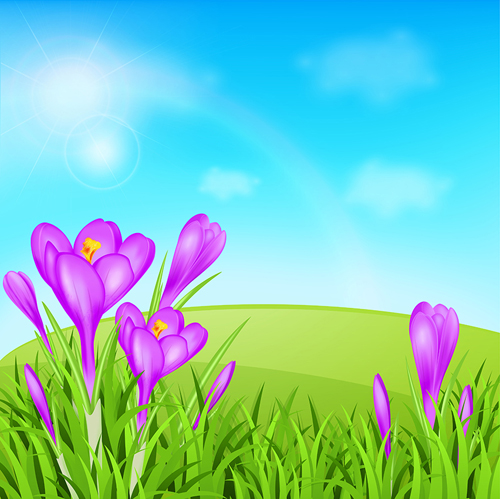 - Năng lượng mặt trời có vai trò gì đối với thực vật, động vật, con người?
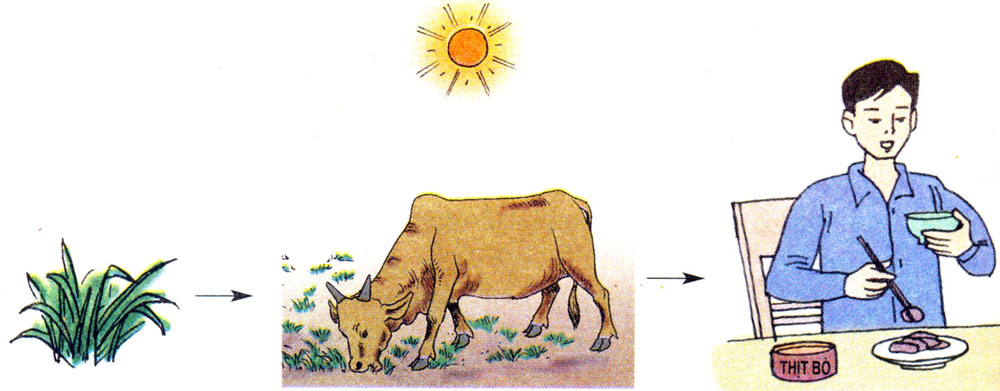 CỎ
BÒ
NGƯỜI
Cỏ là thức ăn của bò, thịt bò là thức ăn của người.
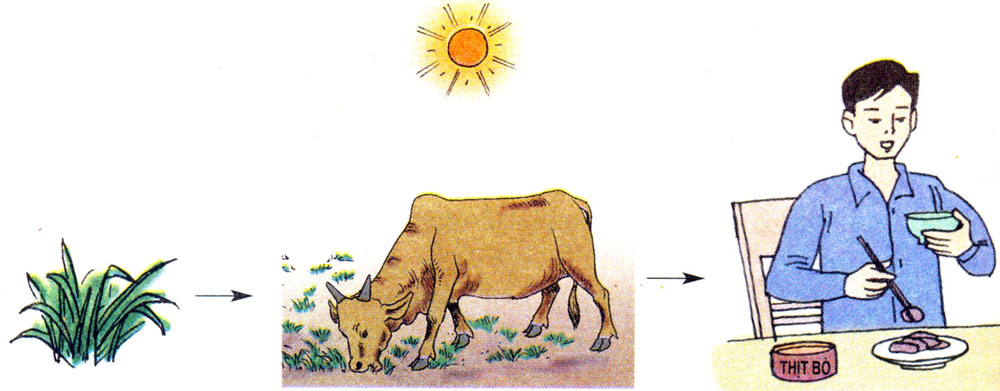 CỎ
BÒ
NGƯỜI
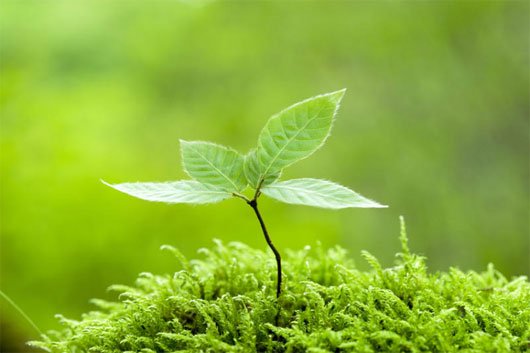 - Nhờ có năng lượng mặt trời mới có quá trình quang hợp của lá cây và cây cối mới sinh trưởng được.
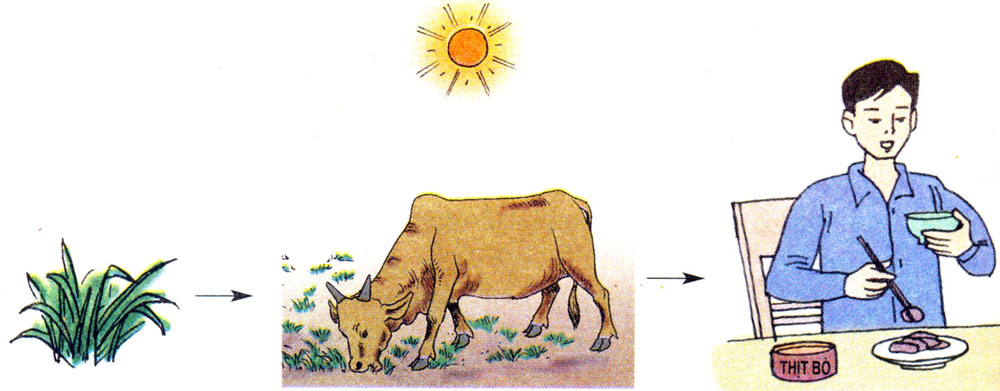 CỎ
BÒ
NGƯỜI
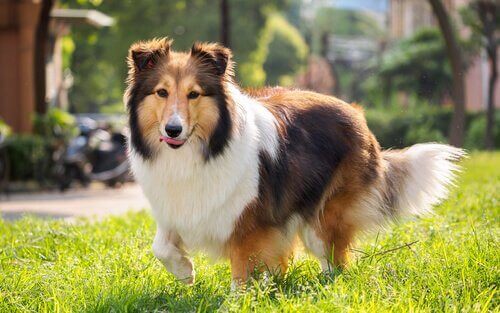 - Động vật cần năng lượng mặt trời để sống khoẻ mạnh, thích nghi với môi trường.
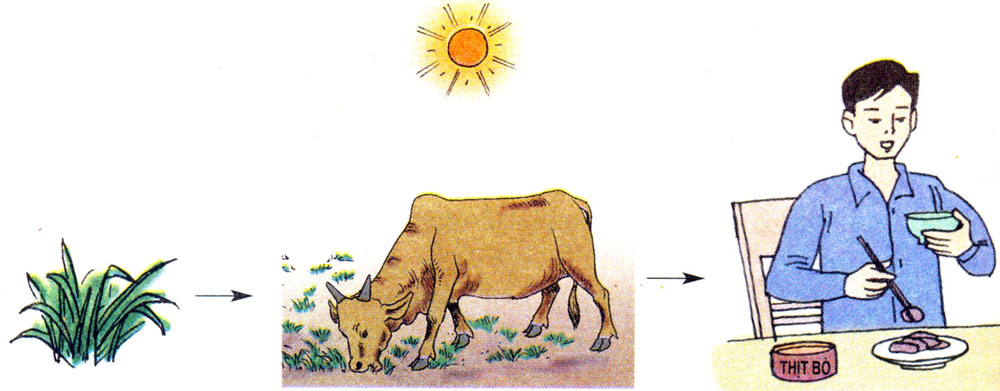 CỎ
BÒ
NGƯỜI
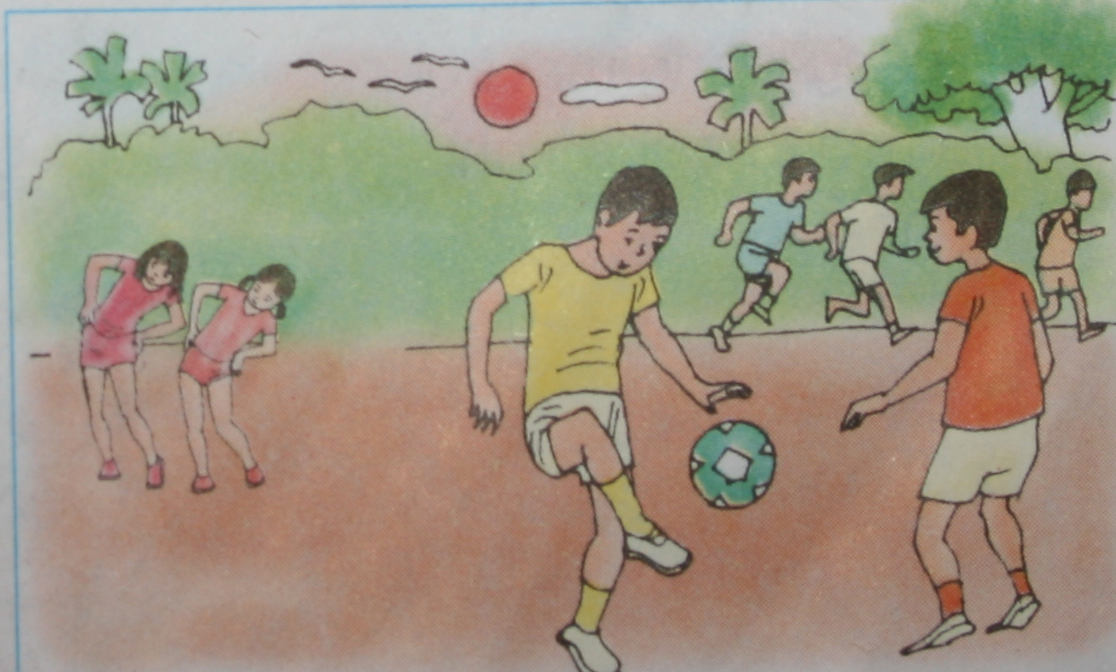 - Năng lượng mặt trời giúp con người học tập, vui chơi, lao động, làm cho con người khoẻ mạnh.
- Mặt trời chiếu sáng và sưởi ấm muôn loài, giúp cho cây xanh tốt, người và động vật khoẻ mạnh. Cây xanh hấp thụ năng lượng mặt trời để sinh trưởng và phát triển. Cây là thức ăn trực tiếp hoặc gián tiếp của động vật.
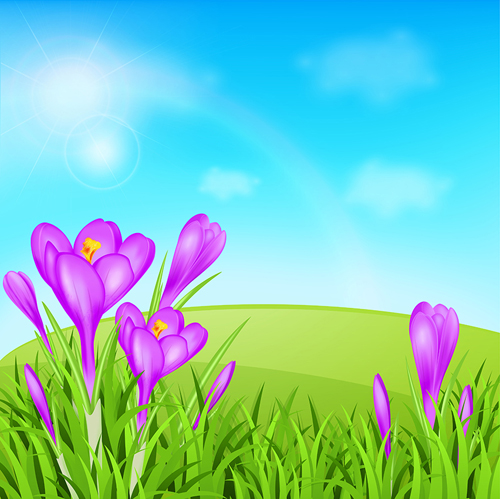 - Năng lượng mặt trời có vai trò gì đối với thời tiết, khí hậu?
- Năng lượng mặt trời gây ra nắng, mưa, gió, bão,… trên Trái Đất.
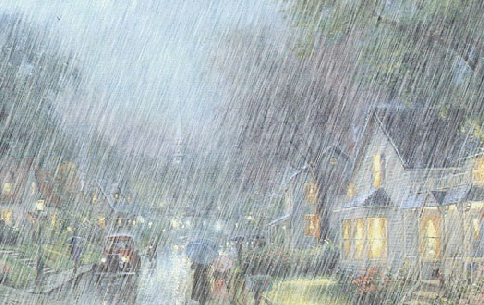 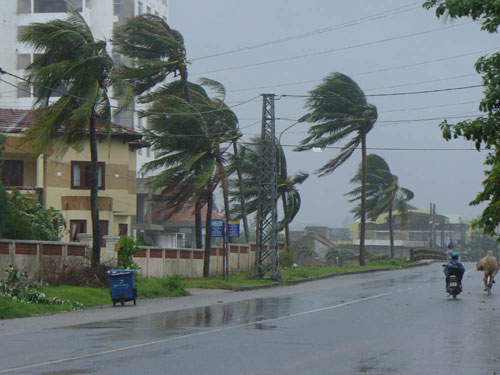 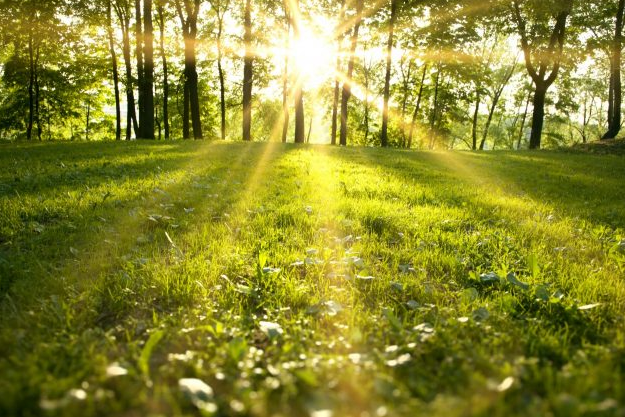 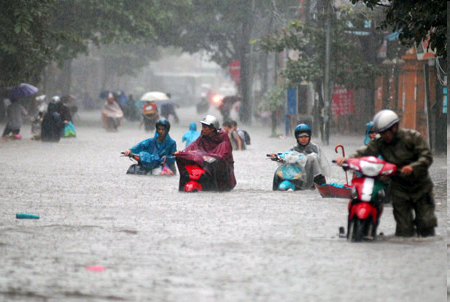 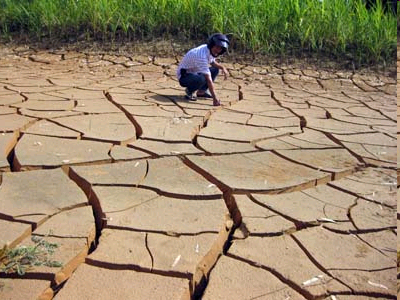 - Mặt trời chiếu sáng và sưởi ấm muôn loài, giúp cho cây xanh tốt, người và động vật khoẻ mạnh. Cây xanh hấp thụ năng lượng mặt trời để sinh trưởng và phát triển. Cây là thức ăn trực tiếp hoặc gián tiếp của động vật. 
- Cây còn cung cấp củi đun. Than đá, dầu mỏ, khí đốt tự nhiên cũng được hình thành do năng lượng mặt trời. 
- Năng lượng mặt trời còn gây ra nắng, mưa, gió, bão,… trên Trái Đất.
Mặt Trời là nguồn năng lượng chủ yếu của sự sống trên Trái Đất.
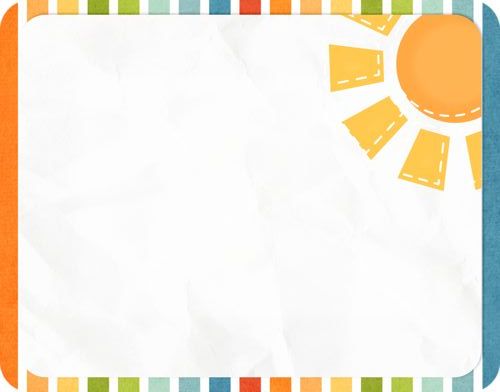 CON NGƯỜI
SỬ DỤNG NĂNG LƯỢNG MẶT TRỜI 
CHO CUỘC SỐNG NHƯ THẾ NÀO?
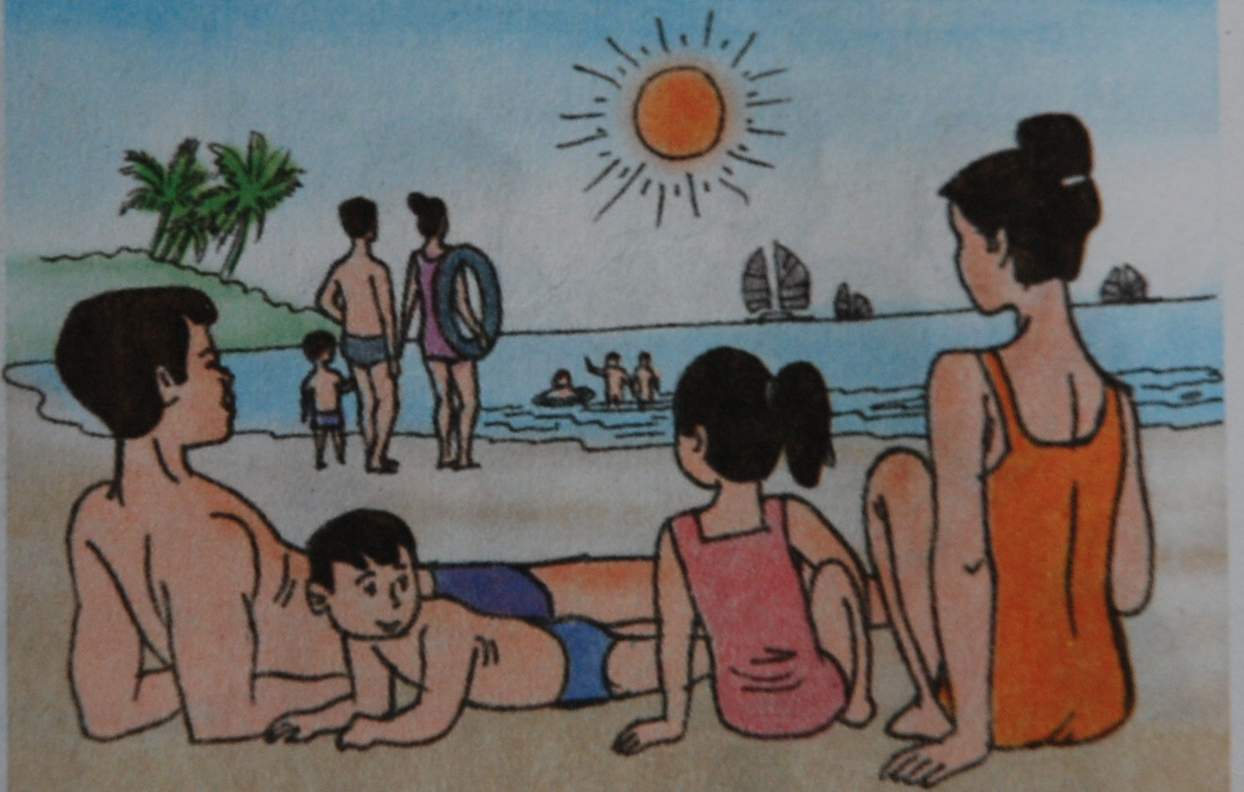 Con người sử dụng năng lượng mặt trời để chiếu sáng, sưởi ấm.
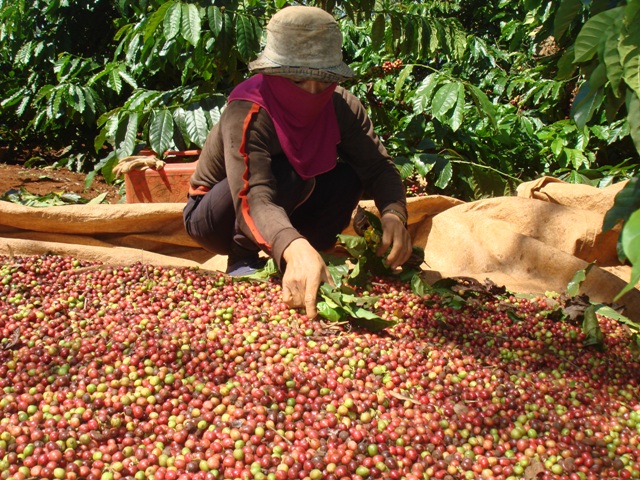 Người nông dân đang phơi cà phê.         Năng lượng mặt trời dùng để sấy khô cà phê.
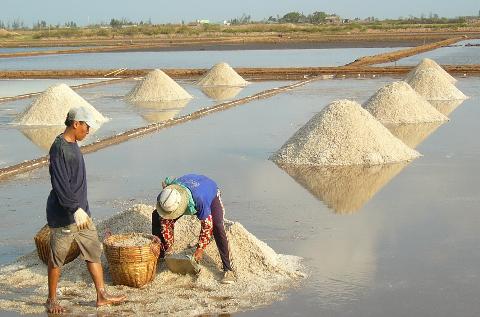 Tại cánh đồng muối, năng lượng mặt trời làm nước bay hơi, con người thu được muối.
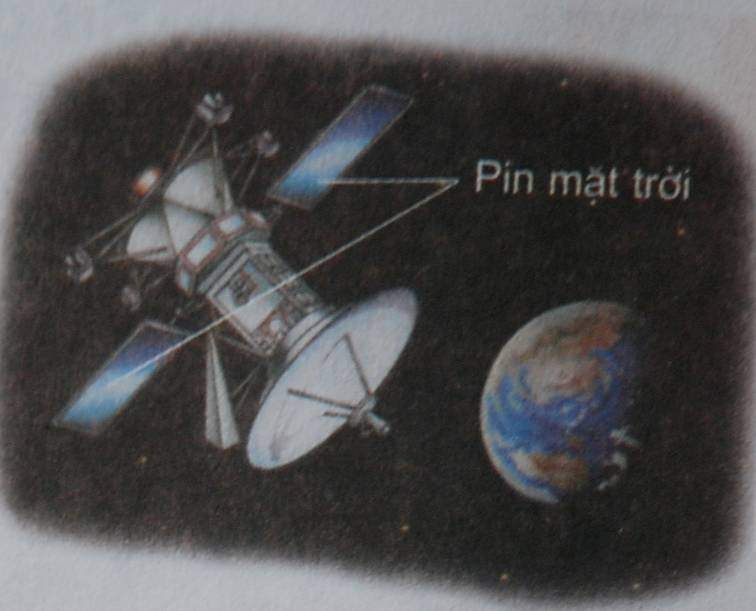 Tấm pin mặt trời của tàu vũ trụ. Năng lượng mặt trời dùng để phát điện.
Bếp nấu dùng năng lượng mặt trời
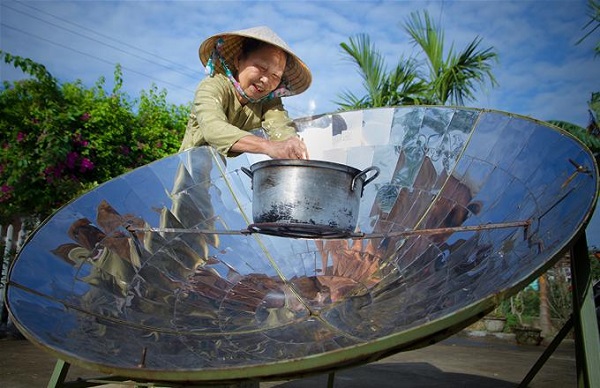 Bình nước nóng sử dụng năng lượng mặt trời
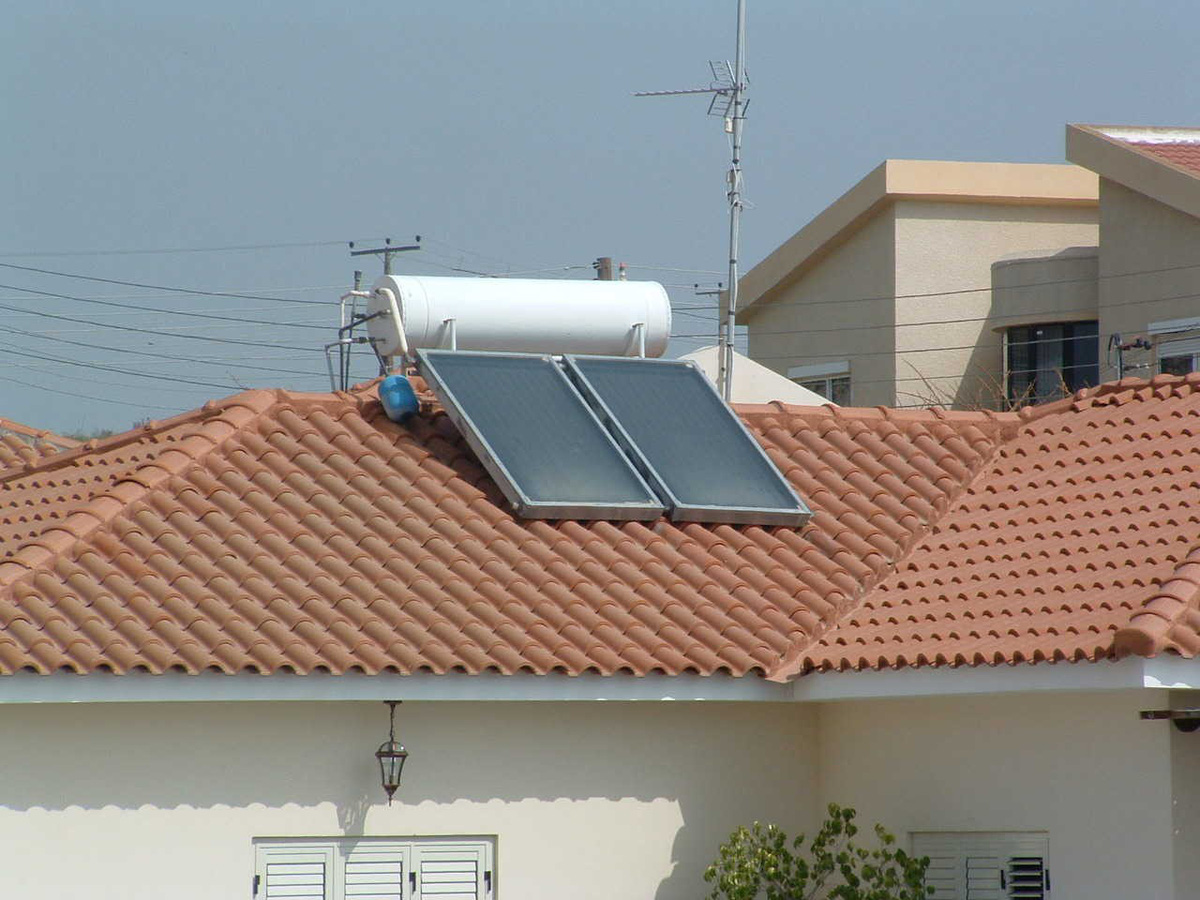 Hệ thống năng lượng mặt trời áp mái
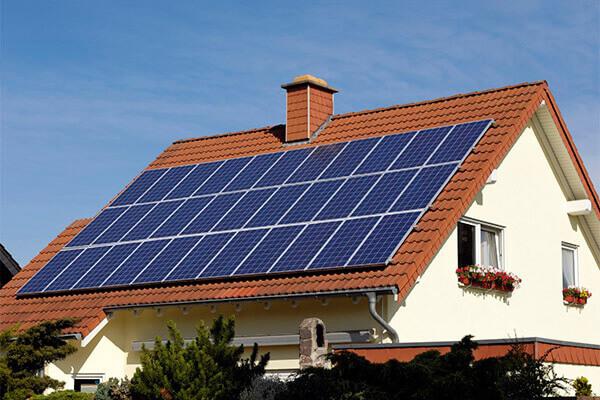 Năng lượng mặt trời dùng để chiếu sáng, sưởi ấm, làm khô, đun nấu, phát điện,…
Sau bài học hôm nay, em hãy quan sát xem ở gia đình hoặc ở địa phương em, con người đã sử dụng năng lượng mặt trời vào những việc gì nhé! Điều đó sẽ giúp các em ghi nhớ bài học đấy!
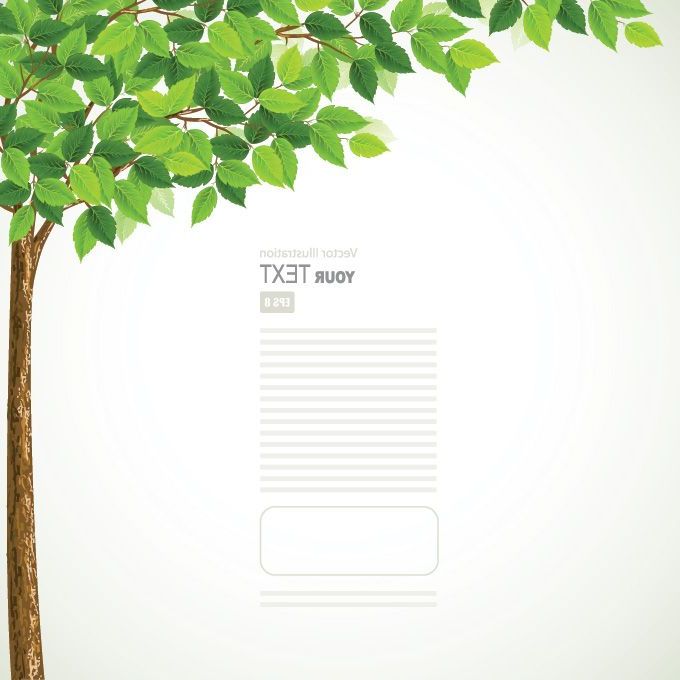 Chào tạm biệt các  em !
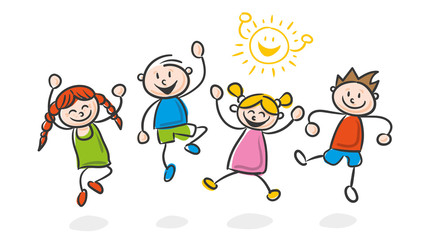 UỶ BAN NHÂN DÂN QUẬN TÂN PHÚ
TRƯỜNG TIỂU HỌC VÕ THỊ SÁU
KHOA HỌC
LỚP 5
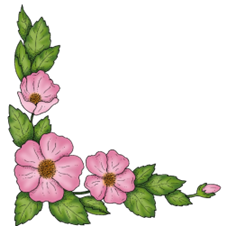 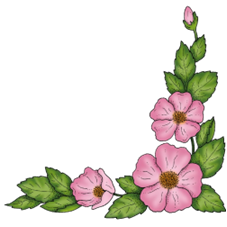 GV: Trịnh Thị Kim Quế